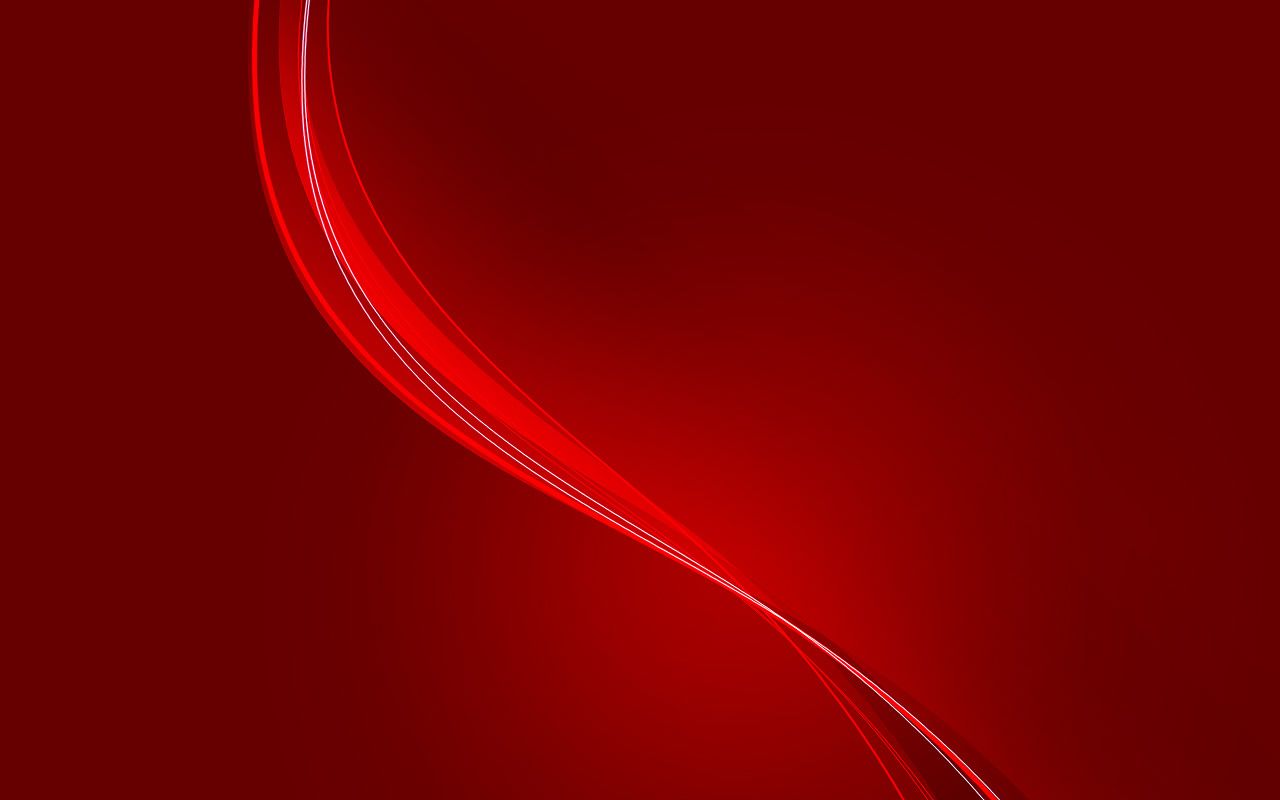 CATÁLOGO ASES 
S.COOP
COLEGIO LOYOLA
(OVIEDO)
2011-2012
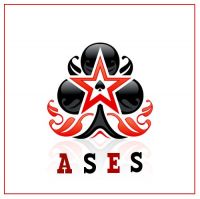 1. BOTELLA DE SIDRA
Descripción: Producto
tradicional asturiano hecho naturalmente a partir de nuestras excelentes cosechas de manzanas.
				
Medidas: 7,5cm x 28,5cm

Volumen: 1 litro
	
Precio: 2,00 €
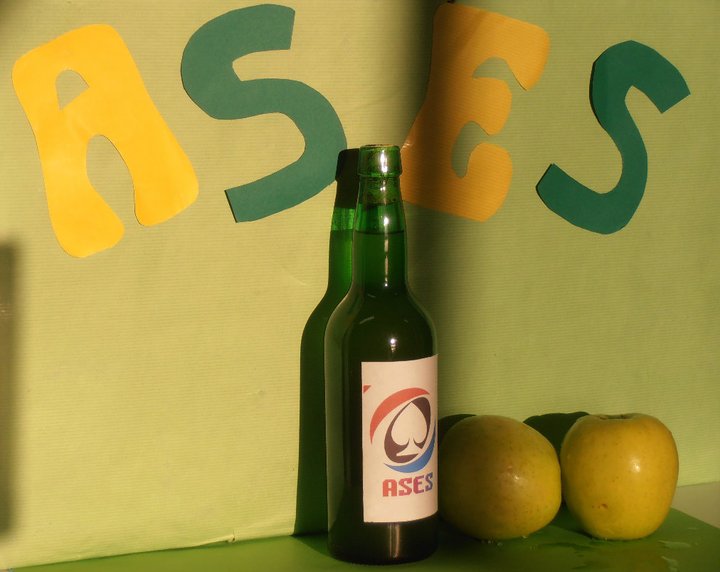 2. DESODORANTE NATURAL
Descripción: Desodorante natural sin aditivos artificiales, también puede ser usado como aftershave.				
Medidas: 3,6cm x 6,6cm

Precio: 5,50 €
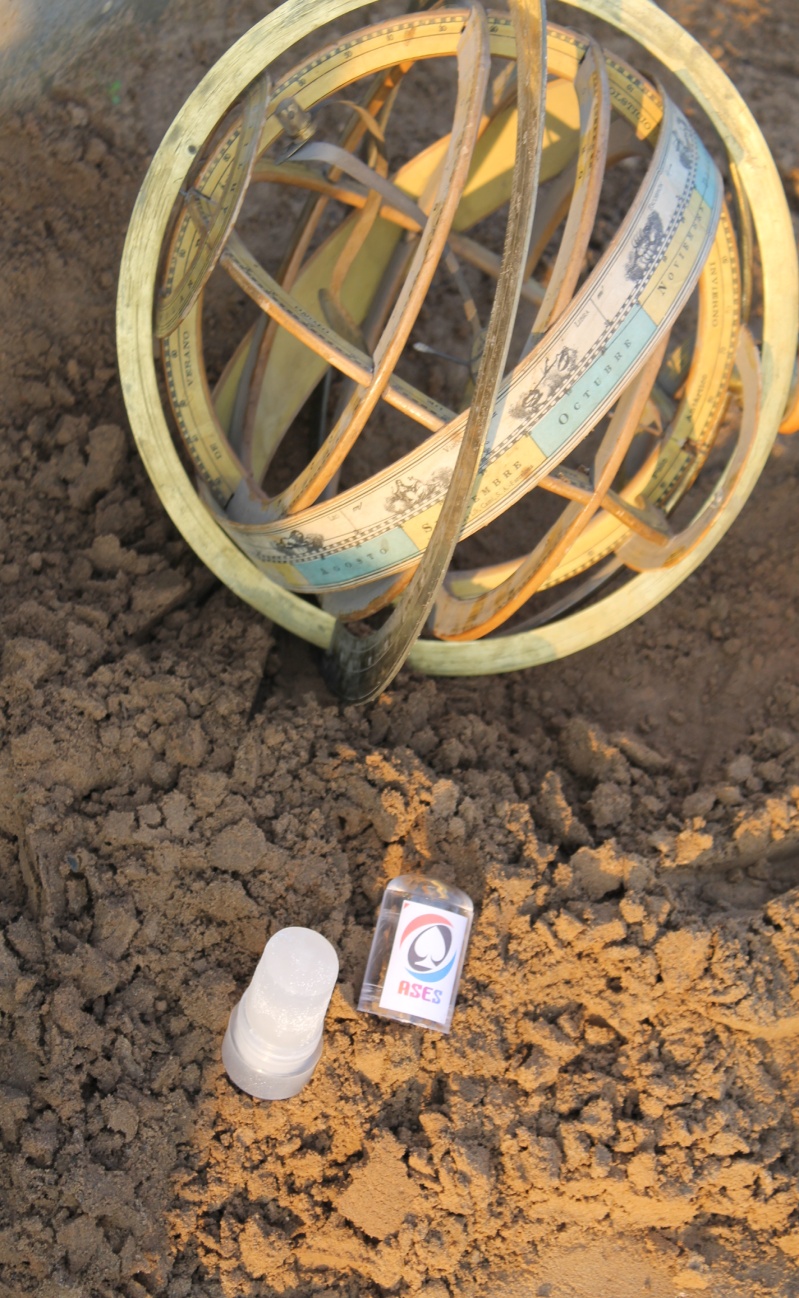 3. Colonia mujer
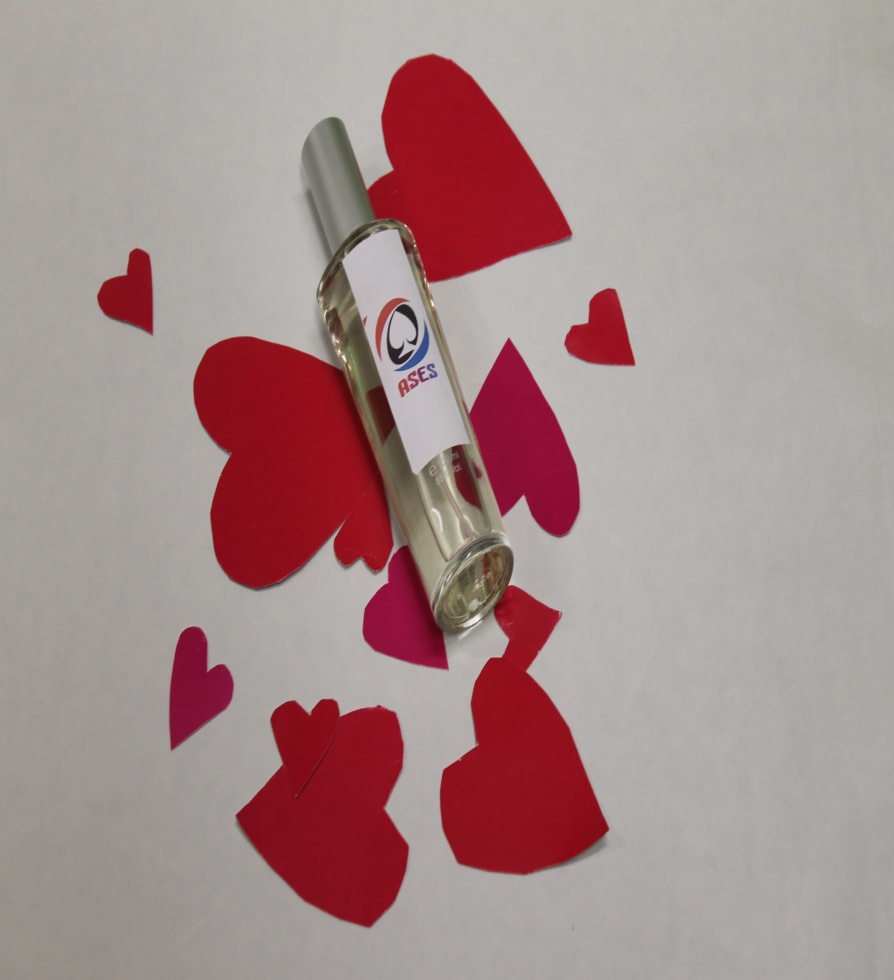 Descripción: Aromática y refrescante fragancia para mujer.
				
Medidas: 3,7cm x 16,8cm

Volumen: 100ml

Precio: 6,00 €
4. Colonia hombre
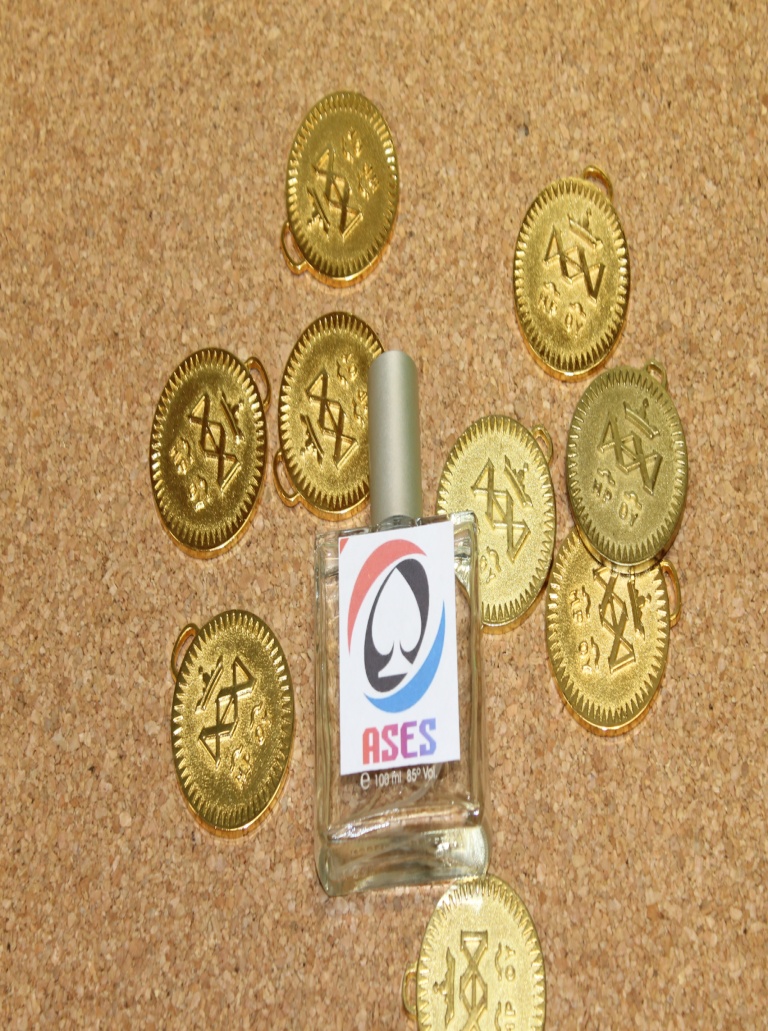 Descripción: Aromática y refrescante fragancia para hombre.				
Medidas: 2,8cm x 12cm

Volumen: 90ml

Precio: 6,00 €
5. Ambientador
Descripción: Ambientador casero hecho con papel pinocho, sal, vainilla, colonia y papel transparente.	

Medidas: 6cm x 8cm

Colores: Rosa y morado
	
Precio: 2,50 €
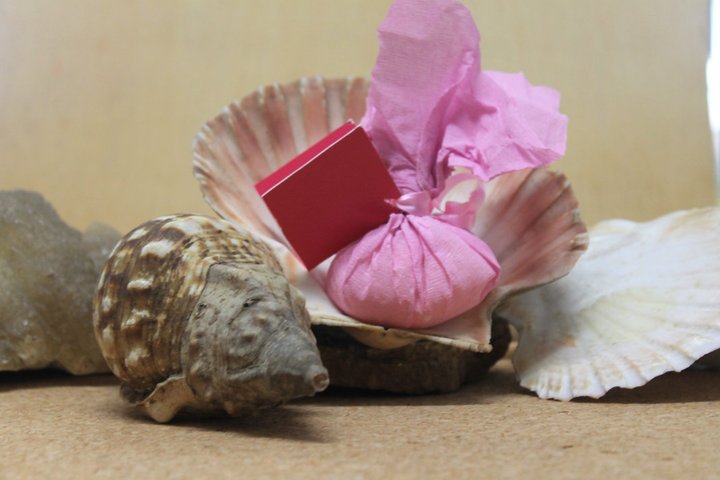 6. Estuche con forma de tigre
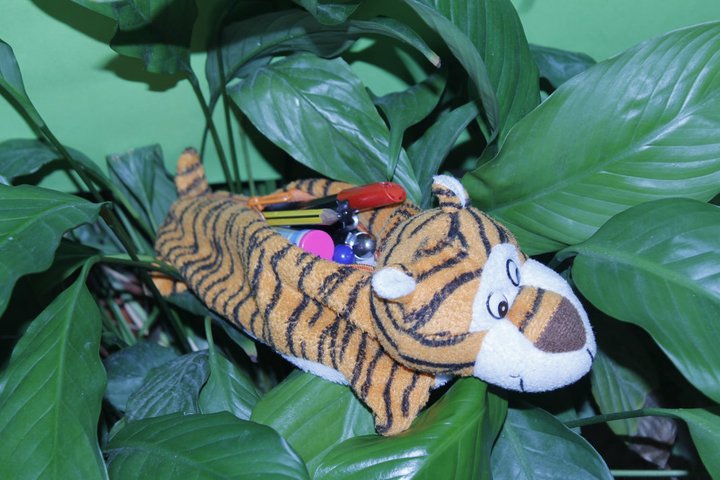 Descripción: Estuche grande y espacioso con un bonito diseño. 

Medidas: 7cm x 28cm

Precio: 2,50 €
7. Bufanda
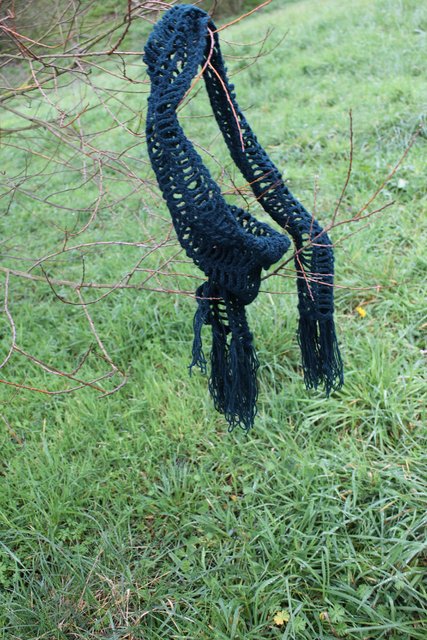 Descripción: Bufanda artesanal de lana de nuestras mejores ovejas asturianas.				
Peso: 87,6 gramos	

Medidas: 20cm x 180cm

Colores: Marrón, verde oscuro, azul marino y negro

Precio: 8,00 €
[Speaker Notes: Colores?]
8. Bolígrafo pato
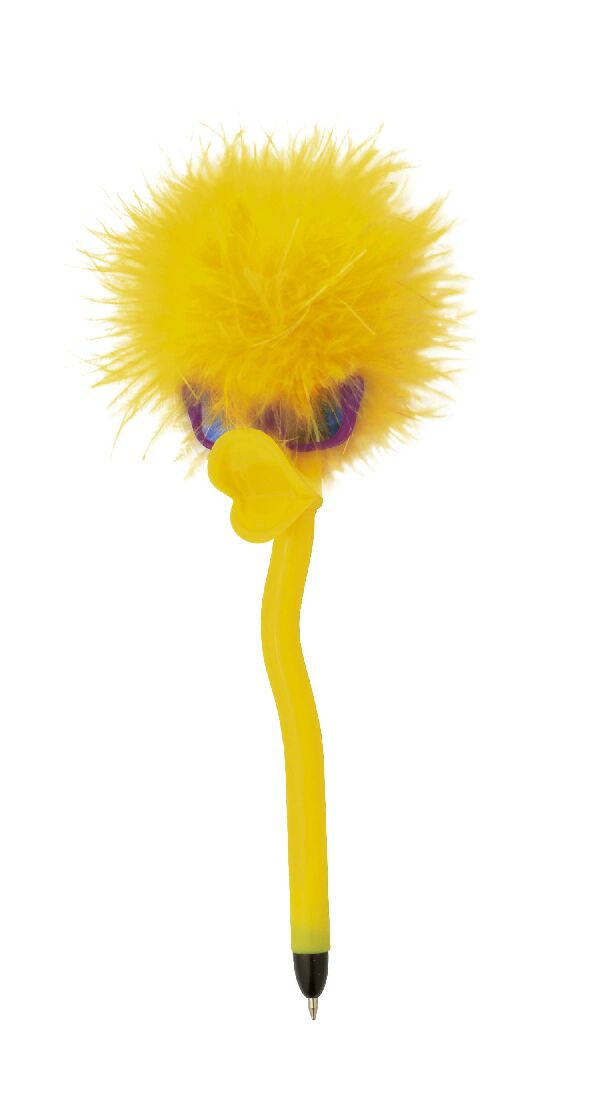 Descripción: Divertido bolígrafo con forma de pato y ergonómico diseño.			
Medidas: 0,8 cm x 14 cm

Precio: 1,00 €
10. Taza con cuchara
Descripción: Taza de cerámica con cuchara incorporada	.			
Capacidad: 250 ml

Precio:  3,00 €
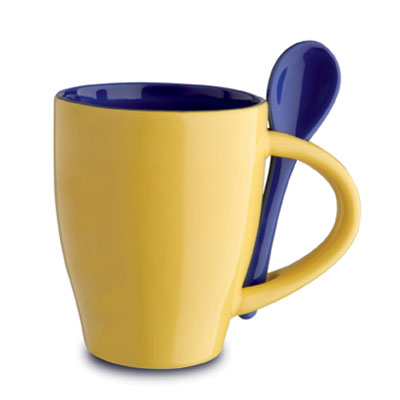 11. Bolsa acuática
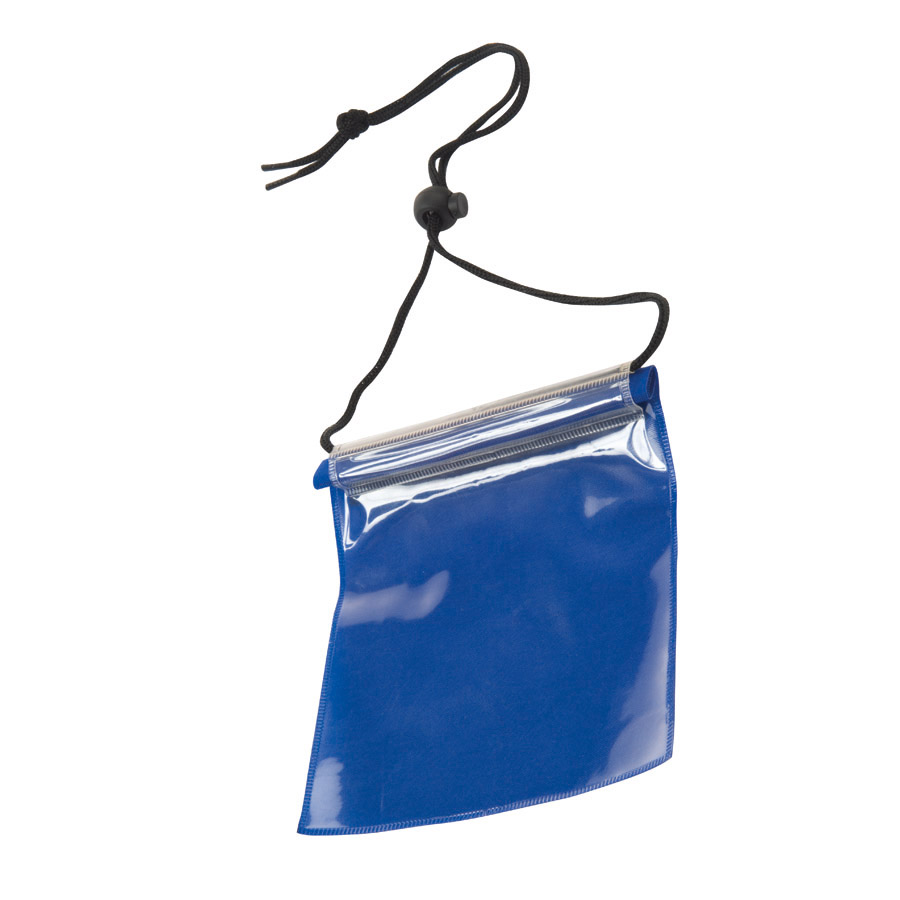 Descripción: Práctica bolsa que permite guardar objetos para no separarnos de ellos mientras nos bañamos.					
Medidas: 13cm x 20cm

Precio: 2,50 €
12. Navaja multiusos
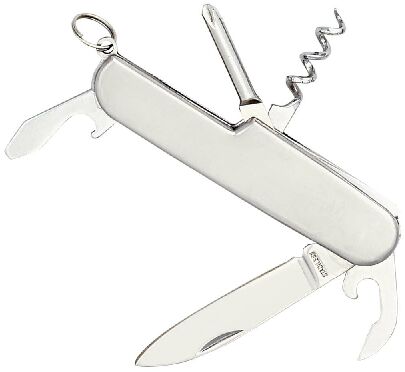 Descripción: Práctica y accesible navaja con 5 utensilios de acero inoxidable. 	

Medidas: 2cm x 12cm

Precio: 3,00 €
HOJA DE PEDIDOS